EUROPEAN TERRITORIAL COOPERATION – EUROPSKA TERITORIJALNA SURADNJA
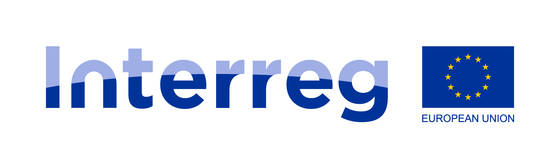 INFO DANI, PULA, 26/03/2015
Patrizia Bosichv.d. Pročelnice Upravnog odjela za međunarodnu suradnju i europske poslove
KOHEZIJSKA POLITIKA EU
KONVERGENCIJA
smanjivanje razlika u razvoju EU

REGIONALNA KONKURENTNOST I ZAPOŠLJAVANJE
jačanje konkurentnosti i privlačnosti pojedinih regija, rast zapošljavanja, kroz povećanje ulaganja u fizički i ljudski kapital

EUROPSKA TERITORIJALNA SURADNJA
jačanje prekogranične suradnje kroz razne zajedničke lokalne i regionalne inicijative
EUROPSKA TERITORIJALNA SURADNJA
Europska teritorijalna suradnja jedan je od ciljeva kohezijske politike kojom se potiče prekogranična, transnacionalna i međuregionalna suradnja u cilju ostvarenja pametnog, održivog i uključivog rasta. 
Jačanjem prekogranične suradnje u pograničnim područjima pridonosi se sveukupnom razvoju teritorijalne suradnje, povećanju međunarodne konkurentnosti pograničnih regija, smanjenju društvene i gospodarske nejednakosti među regijama i ujednačavanju njihova razvoja.
U kontekstu programa teritorijalne suradnje, cilj je smanjivanje negativnog utjecaja granica kao i jačanje društvene, ekonomske, socijalne i teritorijalne kohezije kroz zajednički pristup na odgovarajućoj administrativno-teritorijalnoj razini
PODJELA ETS-a
Prekogranična suradnja usmjerena je na rješavanje zajedničkih izazova koji su zajednički identificirani u pograničnim regijama, poput loše dostupnosti, posebno u odnosu na povezivost informacijskih i komunikacijskih tehnologija i prometnu infrastrukturu, neodgovarajućeg poslovnog okruženja, nedostatka umreženosti između lokalnih i regionalnih uprava, niskih razina istraživanja i inovacija te preuzimanja informacijskih i komunikacijskih tehnologija, onečišćenja okoliša, sprečavanja rizika, negativnih stavova prema građanima susjednih zemalja te bi cilj trebao biti iskorištavanje neiskorištenih potencijala rasta u pograničnom području (razvoj prekograničnih objekata i klastera za istraživanja i inovacije, integracija prekograničnog tržišta rada, suradnja između obrazovnih institucija, uključujući sveučilišta, ili između zdravstvenih ustanova), uz istovremeno jačanje suradnje u svrhu općeg usklađenog razvoja Unije.

Transnacionalna suradnja usmjerena je jačanju suradnje putem djelovanja koja doprinose integriranom teritorijalnom razvoju povezanom s prioritetima kohezijske politike Unije

Međuregionalna suradnja usmjerena je jačanju učinkovitosti kohezijske politike poticanjem razmjene iskustava između regija o tematskim ciljevima i urbanom razvoju, uključujući urbano-ruralne veze, kako bi se poboljšala provedba programa i mjera teritorijalne suradnje, kao i promicanje analize razvojnih trendova u području teritorijalne kohezije putem istraživanja, prikupljanja podataka i drugih mjera.
PRIHVATLJIVI PROGRAMI ZA RH 2007.-2013.
Programi sa zemljama članicama EU (Shared Management) 
IPA Adriatic
Mađarska - Hrvatska
Slovenija - Hrvatska

Programi sa zemljama ne-članicama (Decentralised Management) Hrvatska - Srbija
Hrvatska - Bosna i Hercegovina
Hrvatska - Crna Gora

Programi transnacionalne suradnje u RH  
South East Europe (SEE) 
Mediterranean (MED)
PRIHVATLJIVI PROGRAMI ZA RH 2014.-2020.
U programskom razdoblju 2014. – 2020. Republika Hrvatska će sudjelovati u pet prekograničnih programa:
Program prekogranične suradnje Italija – Hrvatska 2014. – 2020.
 2. Program prekogranične suradnje Mađarska – Hrvatska 2014. – 2020.
 3. Program prekogranične suradnje Slovenija – Hrvatska 2014. – 2020.
 4. IPA program prekogranične suradnje Hrvatska – Srbija 2014. – 2020.
 5. IPA program prekogranične suradnje Hrvatska – Bosna i Hercegovina – Crna Gora 2014. – 2020.

u novom razdoblju 2014. – 2020. proširena mogućnost sudjelovanja u četiri programa transnacionalne suradnje:

Program transnacionalne suradnje Mediteran 2014. – 2020.
 Program transnacionalne suradnje Dunav 2014. – 2020.
Program transnacionalne suradnje Adrion 2014. – 2020.
Program transnacionalne suradnje Središnja Europa 2014. – 2020.
ITALIJA - HRVATSKA
programiranje još uvijek u tijeku s velikim zakašnjenjem, IŽ član Radne skupine 
upravljačko tijelo – Regija Veneto?
EFRR  201 mil. eura
ciljevi (3. draft Programa-10.2014)
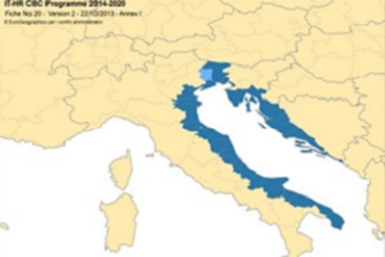 SLOVENIJA - HRVATSKA
nastavak je suradnje dviju država, odnosno pograničnih regija iz prethodnog programskog razdoblja, osnaživanja postojećih i izgradnje novih partnerstva, nadogradnje postignutih rezultata i daljnje razmjene iskustava između dviju država sudionica programa

Manje izmjene područja prihvatljivog za sudjelovanje u Programu  
(Grad Zagreb i Osrednjeslovenska regija postali su prihvatljivo područje te je Zasavska regija dodatno uključena u novi Program)

Programiranje u tijeku – završetak izrade programskog dokumenta i slanje Europskoj komisiji predviđeno je za ožujak 2015.g

Upravljačko tijelo - Služba Vlade Republike Slovenije za razvoj i europsku kohezijsku

EFRR 46 mil. eura
ADRION – JADRANSKO-JONSKI PROGRAM
NOVI PROGRAM – djelom nasljednik programa IPA Adriatic 
programski dokument je poslan Europskoj komisiji na komentiranje u prosincu 2014. godine
EFRR 83 mil. eura
prvi natječaj predviđen u rujnu 2015. godini 
Upravljačko tijelo – regija Emilia-Romagna, Italija
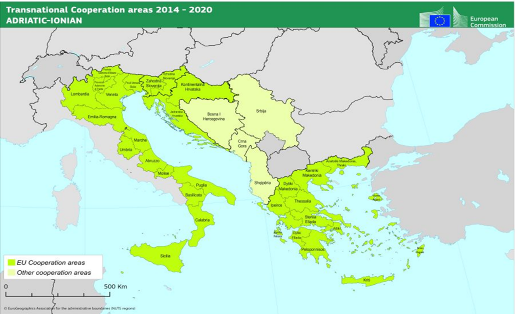 SREDIŠNJA EUROPA – CENTRAL EUROPE
www.central2020.eu 

programski dokument odobren od strane Europske komisije 17. prosinca 2014. godine

EFRR 231 mil. eura

prvi natječaj predviđen krenuo 13. veljače 2015. godine s budžetom od oko 80 mil. Eura

Upravljačko tijelo - Grad Beč, Austrija
MEDITERAN
Program je poslan na odobrenje 7. studenog 2014. godine
Upravljačko tijelo  - Regija Provence-Alpes-Côte-d’Azur, Francuska
EFRR 224 mil. eura
Program je dvojezični francuski i engleski
Ciljani pozivi (jedan ili svega nekoliko prioriteta)
Novost: omogućeno privatno sufinanciranje  u prva tri prioriteta
Prvi poziv očekuje se sredinom 2015.g.
DUNAV
programski dokument je poslan Europskoj komisiji na komentiranje tijekom siječnja 2015. godine
EFRR 273 mil. eura 
prvi natječaj predviđen u rujnu 2015. godini 
Upravljačko tijelo – Ministarstvo nacionalne ekonomije, Mađarska
Specifičnosti prekograničnih projekata
jasan prekogranični i transnacionalni značaj i utjecaj
relevantnost partnera
usklađenost s nacionalnim strategijama
jasni i mjerljivi rezultati
učinkovito upravljanje i učinkovito korištenje sredstava
održivost rezultata
mogućnost transfera rezultata na programskom području
MEĐUREGIONALNA SURADNJA
Pristupanjem u Europsku uniju Republici Hrvatskoj se otvorila mogućnost sudjelovanja i u trećem dijelu europske teritorijalne suradnje – i to u sljedećim programima međuregionalne suradnje: ESPON, INTERACT III, INTERREG VC i URBACT. 
Međuregionalni programi namijenjeni su razmjeni iskustava upravljačkih i provedbenih tijela nacionalnih operativnih programa, razmjeni dobre prakse u području zaštite okoliša, prometa i energetskog sektora, razmjeni iskustava u području prostornog planiranja, suradnji sveučilišta odnosno visokoobrazovnih i znanstvenih institucija te razmjeni iskustava gradova u izradi razvojnih strateških dokumenata kao i povezivanju s nacionalnim prioritetima i strategijama.
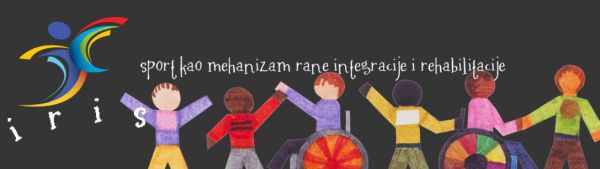 CENTAR ZA INKLUZIJU I PODRŠKU ZAJEDNICI IRIS – Sport kao mehanizam rane integracije i rehabilitacije
Vrijednost projekta: 191.640,15 €
Program: Operativni program IPA SI‐HR 2007. ‐ 2013. 
Korisnici: Zajednica sportskih udruga grada Rijeke “Riječki sportski savez”
                  IPAK Institut za simboličku analizu i razvoj informatičkih tehnologija
                  Centar za inkluziju i podršku zajednici 
Opći cilj: dugoročno poboljšati integraciju djece s teškoćama u razvoju u ranim fazama života korištenjem sportskih aktivnosti, a s time poboljšati kvalitetu života tih osoba, njihovih staratelja i lokalne zajednice u kojoj žive.
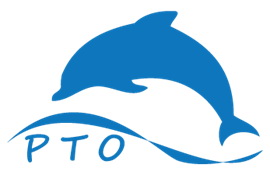 Vrijednost projekta: 194.769,00 €
Program: Operativni program IPA SI‐HR 2007. ‐ 2013. 
Korisnici: 
IPAK Institut za simboličku analizu i razvoj informatičkih tehnologija
Zajednica sportskih udruga grada Rijeke “Riječki sportski savez”
Centar za inkluziju i podršku zajednici 

Opći cilj:
prijenos i razmjena znanja i iskustva koje su partneri pridobili na području upotrebe plivanja za poboljšanje zdravlja i društvene uključenosti osoba sa posebnim potrebama
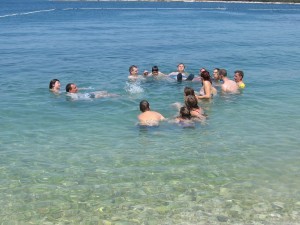 UDRUGA ZA TERAPIJSKO JAHANJE – PEGAZ RIJEKAPEDO TUR
Vrijednost projekta: 515.674,32 €
Program: Operativni program IPA SI‐HR 2007. ‐ 2013. 
Korisnici: Ustanova/Fundacija “Nazaj na konja
                  Udruga za terapijsko jahanje – Pegaz Rijeka
Opći cilj: 
osnivanje avanturno-pedagoških i rehabilitacijskih turističkih programa za djecu, mlade i osobe s invaliditetom te uspostavljanje inovativnih prekograničnih turističkih destinacija i usluga, temeljenih na aktivnostima uz pomoć konja
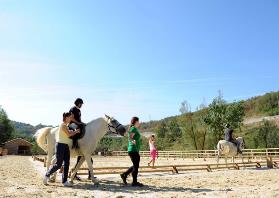 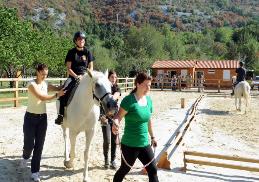 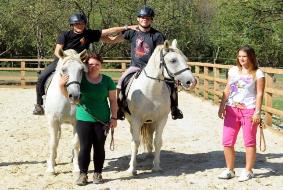 SAVEZ Društva naša djeca hrvatskeDJECA I MLADI NE POZNAJU GRANICE
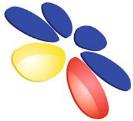 Vrijednost projekta: 232.791,69  €
Program: Operativni program IPA SI‐HR 2007. ‐ 2013. 
Korisnici: SAVEZ Društva naša djeca hrvatske
                  Zveza prijateljev mladine Slovenije
                  Zveza prijateljev mladine Maribor
                  Društvo Naša djeca Varaždin 
Istarski korisnici: PULA, POREČ, FAŽANA, PAZIN
Opći cilj:
Osvijestiti potencijale pograničnog područja, različitost kulturne baštine te poticati kulturne razmjene i povezivanje u zajedničku dodanu vrijednost
Utjecati na dostupnost usluga, kulturnih događanja, jednakih mogućnosti uključivanja u društveni i kulturni život zajednice
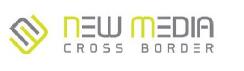 AUTONOMNI CENTAR - ACTNEW MEDIA CROSS - BORDER
Vrijednost projekta: 309.352,53 €
Program: Operativni program IPA SI‐HR 2007. ‐ 2013. 
Korisnici: Autonomni centar - ACT
                 Kulturno izobraževalno društvo (KID) KIBLA
                 Onej – društvo prekmurske pobude
                 Udruga mladih Varaždinskih underground klub
Opći cilj: 
stvaranje dinamičnog prekograničnog područja sa intenzivnim interakcijama razvojnih aktera i zainteresiranih strana s obje strane granice na području novo medijske kulture, transdisciplinarne umjetnosti, održivog razvoja i novih modela zajedničkog stvaranja.
CITY VOLUNTEERS
Vrijednost projekta: 614.696,11 €
Program: Operativni program IPA SI‐HR 2007. ‐ 2013. 
Korisnici: Gradska općina Maribor, Gradska općina Varaždin, Sveučilište u Mariboru, Udruga Antona Martina Slomška, Slovenska filantropija, Udruga za promociju volonterstva, Autonomni centar - ACT
Opći ciljevi: 
osigurati sistematski pristup ustanovljavanju volonterstva u slovensko-hrvatsko prekograničnoj regiji
osigurati odgovarajuću potporu organizacijama, koje se bave volonterskim djelatnostima, te pojedincima, koji se odluče za volonterski rad u slovensko-hrvatskoj prekograničnoj regiji
omogućiti bolju iskoristivost postojećih kapaciteta (ljudski potencijal, infrastruktura, oprema, materijali) s većom organiziranošću resursa te boljom dostupnošću volonterstva svim stanovnicima u slovensko-hrvatskoj prekograničnoj regiji
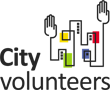 "Prirodna i kulturna baština kroz igru - Igraj se!"
Vrijednost projekta: 171.819,80  €
Program: Operativni program IPA SI‐HR 2007. ‐ 2013. 
Korisnici: RA Kozjansko
                  Mreža udruga Zagor
                  Zagorska razvojna agencija d.o.o.
Opći cilj:
 kroz igru, kulturne događaje, razne radionice te stvaranjem novih 13 odgojno obrazovnih proizvoda koji će se kreirati zajedno s mladima tijekom projekta, djecu, mlade i zajednicu potaknuti da na zanimljiv i inovativan način uče o zajedničkoj baštini pograničnog područja
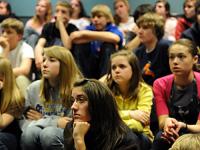 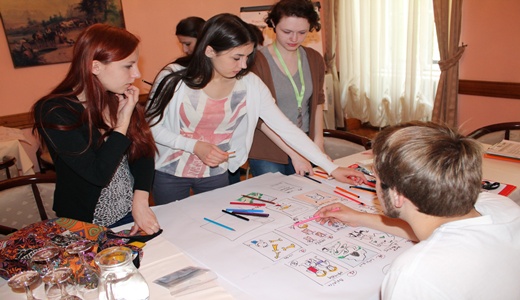